Мы и наша страна на карте мира
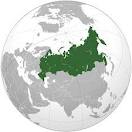 Цели урока:
• Выявить географическое положение России. • Оценить место России среди других государств мира. • Формировать умение показывать границы России и пограничные государства.
Задача:
Подготовить визитную карточку России в форме эссе (краткое описание в произвольной форме).
Визитная карточка
Визитная карточка готовится на основе нескольких составляющих:      — ценностная составляющая (материалы для нее можно найти на шмуцтитуле «Россия в мире», на картах, диаграммах и в тексте § 1);      — проблемно-познавательная составляющая (ответы на вопросы перед § 1);      — деятельностная составляющая (изучаем § 1, анализируем карты и рисунки, особое внимание уделяя рисунку 2 на с. 6 учебника).
Анализируя таблицу 3 (см. Приложение, с. 256 учебника);      — рефлексивная составляющая
 Закончить предложения: «Россия для меня — ...», «Моя страна — ...», «Россия — ...»);      — технологическая составляющая (подготовка эссе «Визитная карточка России»). При написании эссе учащиеся опираются на свои знания, умения, ощущения, эмоции;      — презентативная составляющая (презентация школьниками своих эссе).
Домашнее задание:
1) изучить § 1; 
2) выполнить задания 9—11 рубрики «Это я могу»;